Supervising Virtual Investigations
Virtual Housekeeping
Using Technology Features
Supervising Virtual Investigations
Facilitator Name
Organization
Supervising Virtual Investigations
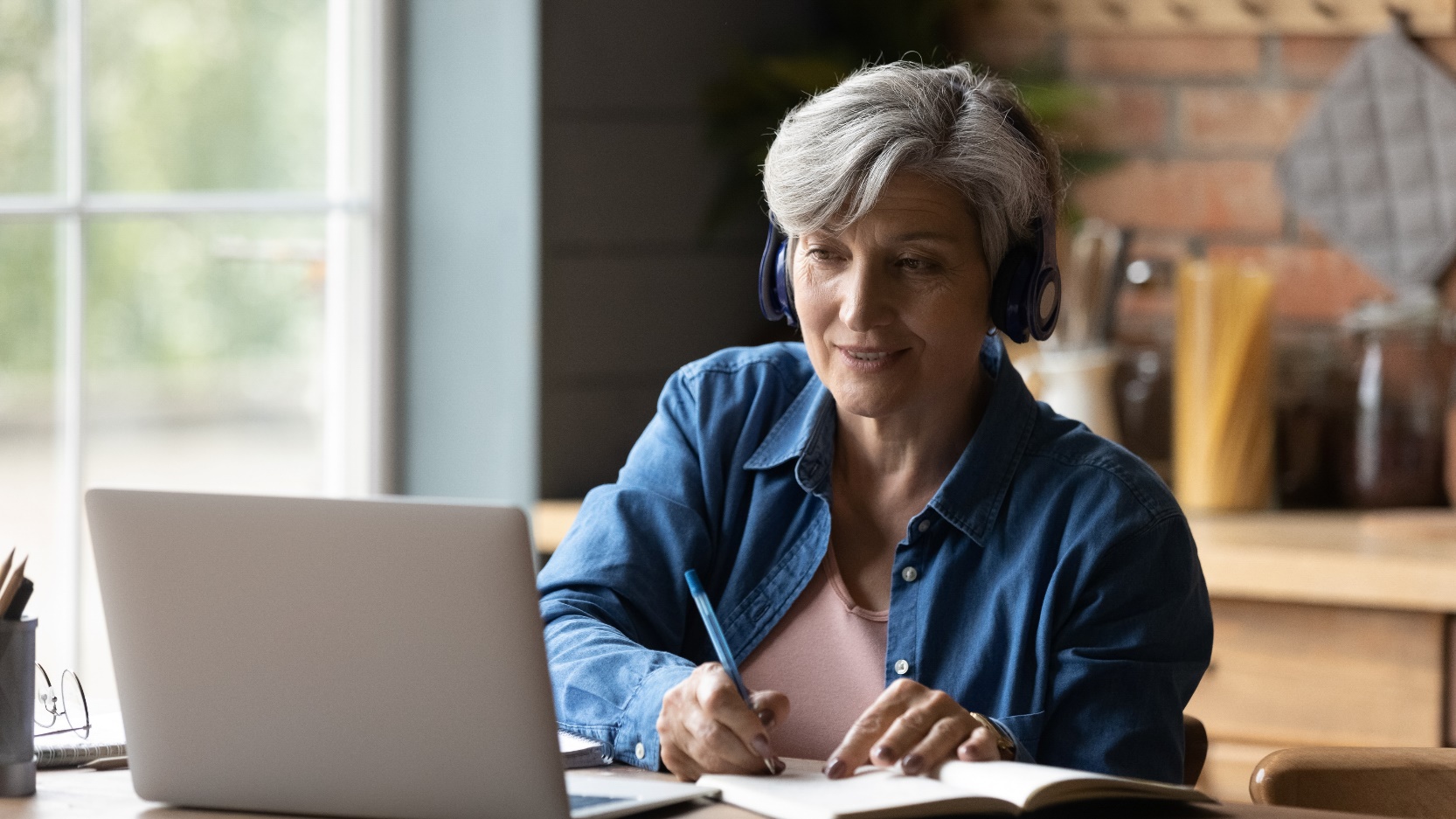 Supervising Virtual Investigations
Training Focus Areas
Discuss the impact of using a technology-driven approach on APS practice and on the role of the APS supervisor.
Define the supervisor’s role in ensuring that investigators use safe and effective technology practices related to engagement, privacy, safety and documentation.
Review training and coaching tools:  Investigator Checklists, Tips for Conducting Virtual Investigations and Streamlining Your Investigations.
Supervising Virtual Investigations
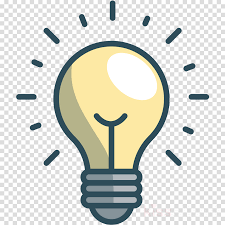 Please use your CHAT to share one or two supervisory challenges you’ve faced as a result of the pandemic.
Supervising Virtual Investigations
APS Challenges Reported Nationwide
Getting adequate PPE
Assessing the well-being of clients without being able to conduct face-to-face visits
Responding to emergencies when many agency emergency plans did not anticipate or address a pandemic
Supporting other programs within the community needing APS resources
Having equipment and management processes to work remotely.
Supervising Virtual Investigations
“The interviews of state and local APS staff revealed the ingenuity and dedication of APS staff, at levels that were surprising even to APS administrators. 
 
In general, after appropriate training and support, staff were able to conduct investigations, relying upon collaterals for information in ways that they may have not earlier. 

They learned to use PPE appropriately, even though its use was familiar to many APS staff. Staff were inventive in the ways that they worked cases with partners, upon whom they relied, and more often, upon whom the partners relied heavily.”
Adult Protective Services Study on the Impact of Covid-19 – Finding from State Administrator Survey and Interviews with Local APS Staff - Page 30
Supervising Virtual Investigations
“The stress and disruption caused by COVID-19 will result in new work arrangements, to which programs will have to adapt technological support and managerial support to care for the needs of both clients and staff.

It will provide insights into the efficacy of policy requirements such as face-to-face visits and perhaps, in the long run, suggest alternatives to accomplishing this vital task.”
Adult Protective Services Study on the Impact of Covid-19 – Finding from State Administrator Survey and Interviews with Local APS Staff - Page 30
Supervising Virtual Investigations
Link to Final Report - Adult Protective Services Study on the Impact of Covid-19 

 
National Adult Protective Services Technical Assistance  Resource Center’s Website
Supervising Virtual Investigations
Some Lessons from the Pandemic
Value of increased collaboration
 
Expanded use of technology

Need for relevant policies and
    procedures

Supervisory support for staff working remotely
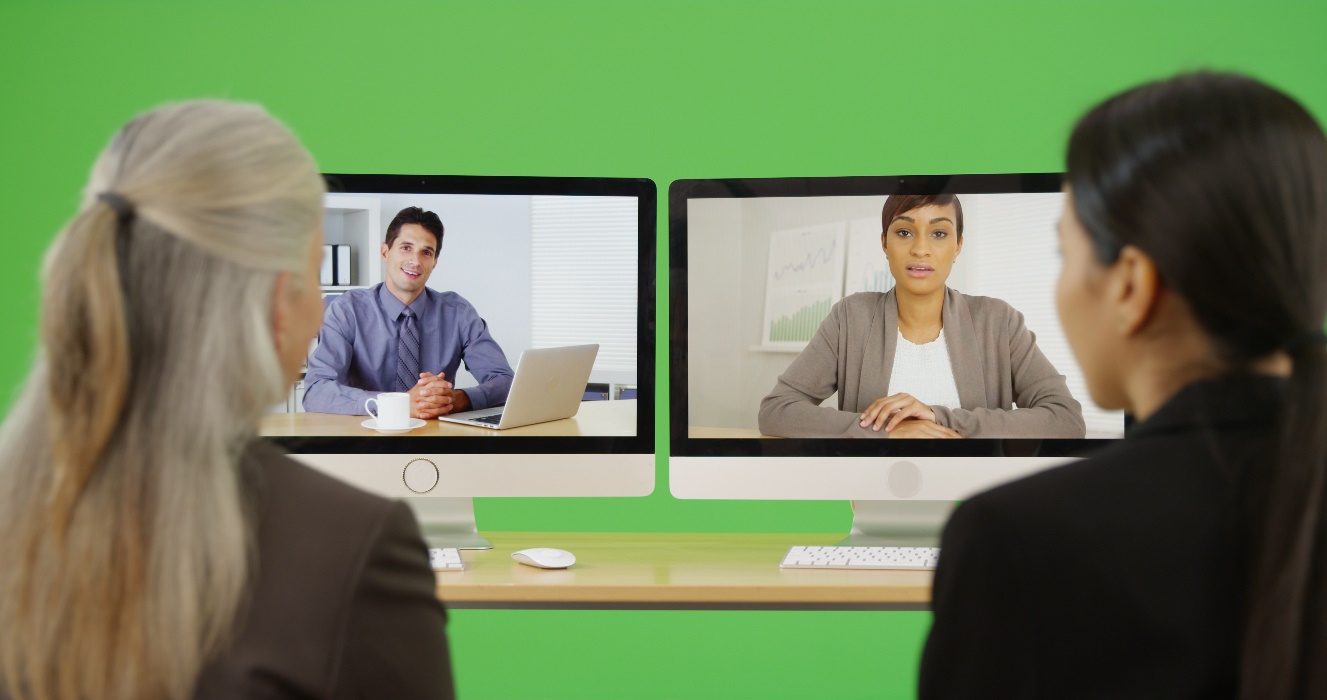 Supervising Virtual Investigations
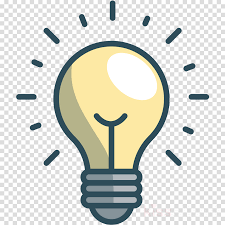 Are there other changes you have observed that you think may be beneficial to your work going forward?
Supervising Virtual Investigations
Impact on the Role of the APS Supervisor
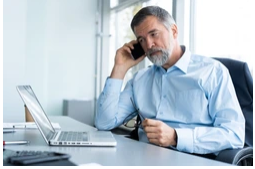 Agency Policies & Procedures
Collaborative Leader
Team Development
Technology
Supervising Virtual Investigations
Benefits and Risks of a Technology-Driven Approach
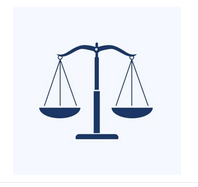 Security Breaches
Remote
Communication
Webcam Misuse
Efficiencies(Time/Travel)
Instant File Sharing
Threats of 
Identity Theft
Supervising Virtual Investigations
Common Devices
Work, communicate, bank, shop from anywhere
Save time and travel
Instant access to information
Automatic back-up of reports
Apps that enable report-writing on tablets, smartphones
Instant note-taking to improve accuracy
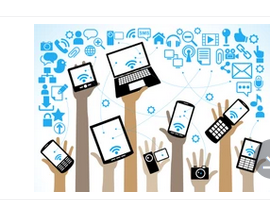 Supervising Virtual Investigations
Video Conferencing Software
Skype, Zoom, FaceTime

Allows users to see, not just hear

Can be helpful during intake and assessment:
 building rapport
assessing a person’s condition and environment
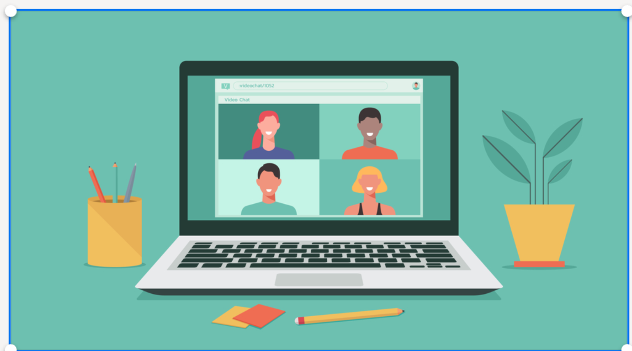 Supervising Virtual Investigations
Associated Risks
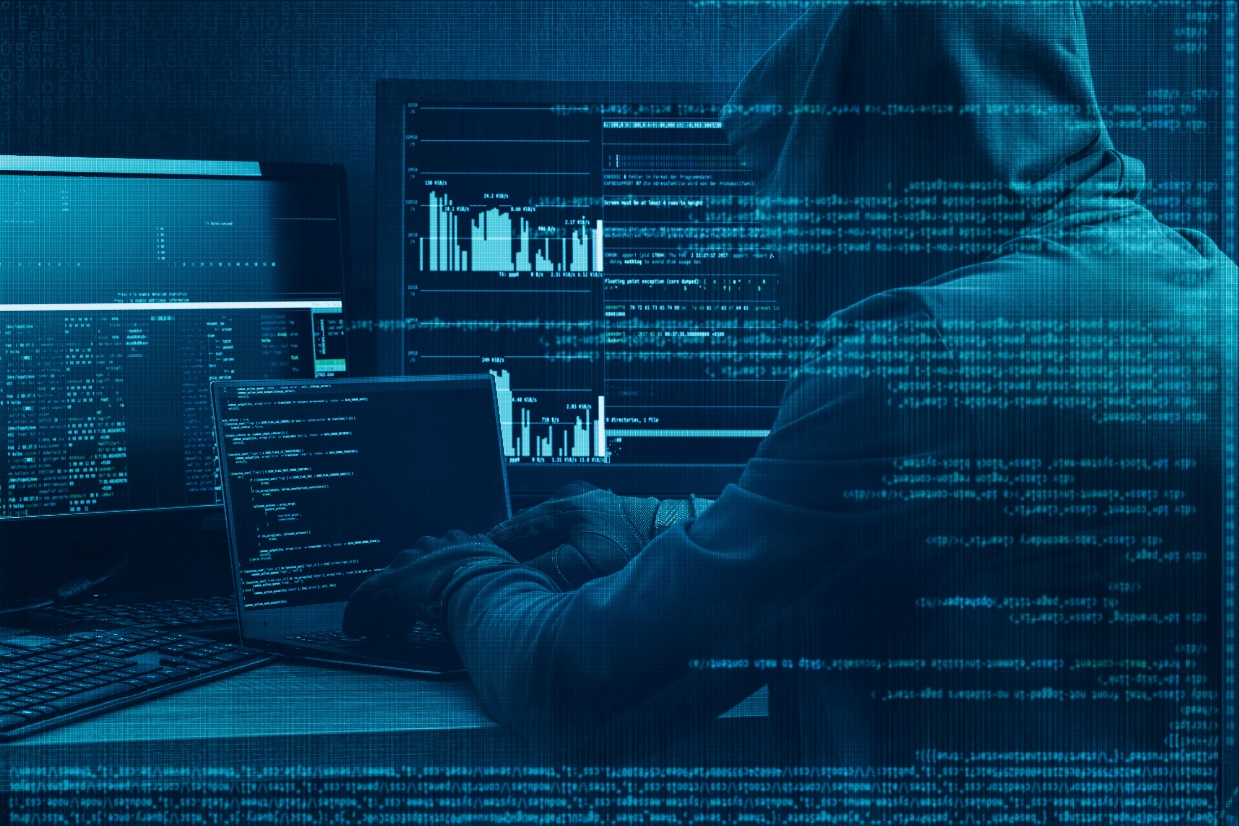 Security and privacy breaches 
Malware, hackers, identity thieves
Webcams that can be used to spy on users 
Unsecured Wi-Fi in public places
Supervising Virtual Investigations
Ways to Manage Risks
Avoid using unsecured WiFi connections in public places.
Configure firewalls and review your network settings.
Use a video software tool with strong encryption. 
Communicate with your IT department about any questions
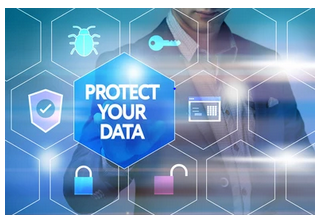 Supervising Virtual Investigations
Ways to Manage Risks
Be familiar with security and privacy settings of the video software tool being used. 
Be aware of what a webcam is exposing in the background; blur it if necessary and turn it off when the call is completed. 
Set permissions to control who can be on the video call.
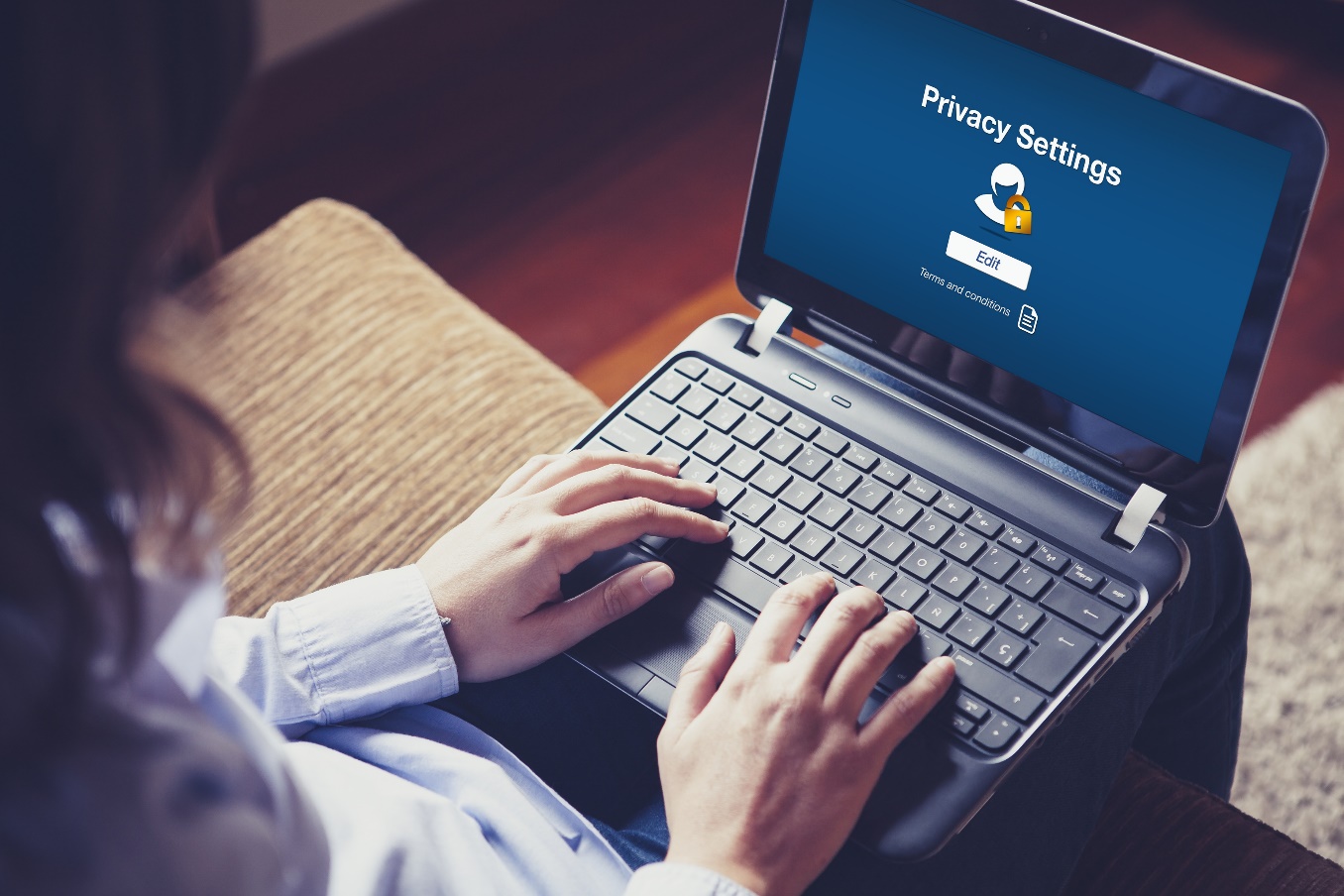 Supervising Virtual Investigations
Ways to Manage Risks
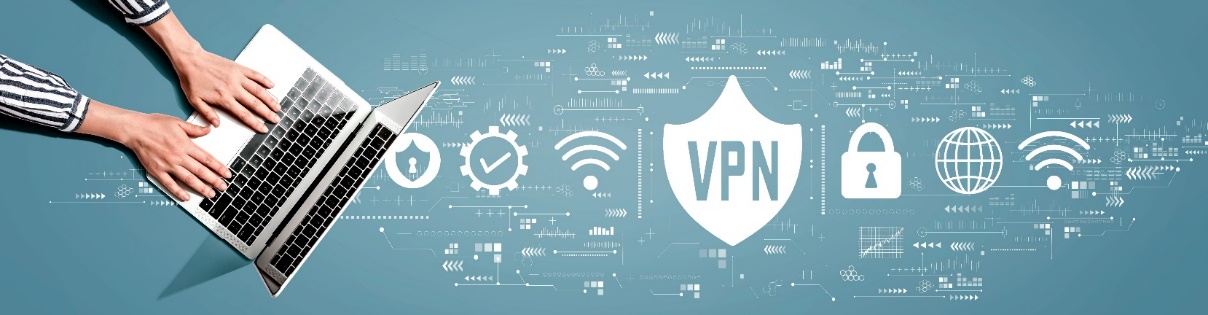 Use a VPN (virtual private network) to mask IP address, location, and search history. 
Be careful about what is shared.  Organize documents ahead of time to avoid mistakenly sharing confidential information. 
Re-set passwords for devices at regular intervals.
Update programs regularly to ensure they have the latest patches to protect against malware and other threats.
Supervising Virtual Investigations
Agencies Need To Provide Staff With
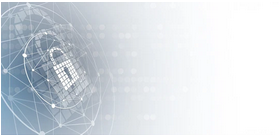 Policies for remote working and data privacy 
Clear expectations on the appropriate use of technologies
Agency-issued vs. personal devices
What may be monitored or reviewed
Secure file transfer platforms that are able to collect and preserve data remotely
Supervising Virtual Investigations
Role of the APS Supervisor
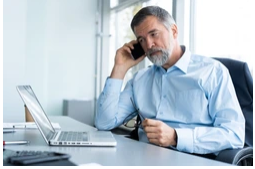 Expectation of
Collaboration
Monitoring Performance
Ensuring Adequate  Training
Providing Feedback
Supervising Virtual Investigations
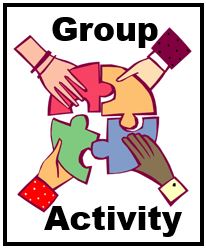 In your small group, discuss and list strategies you have taken - or could take – with your staff for your assigned topic.  After 10 minutes, each small group will share their strategies with the full group.
Group 1 – Setting an Expectation of Collaboration
Group 2 – Ensuring Adequate Training 
Group 3 – Monitoring Performance
Group 4 – Providing Feedback
Supervising Virtual Investigations-Report Out
Role of the APS Supervisor
Group 1:  Setting an Expectation of Collaboration
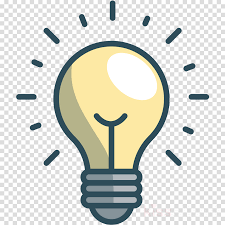 Supervising Virtual Investigations
Role of the APS Supervisor
Setting an Expectation of Collaboration
Ensure MDT participation
Team discussion of existing relationships with community partners
Coaching and mentoring during case consultations
Supervising Virtual Investigations-Report Out
Role of the APS Supervisor
Group 2:  Ensuring Adequate Training
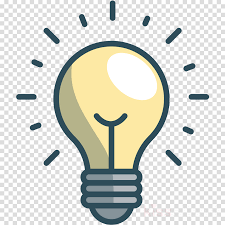 Supervising Virtual Investigations
Role of the APS Supervisor
Ensuring Adequate Training
Present agency policies and procedures 
Invite IT to help with training
Match training with levels of experience
Use coaching and mentoring during case consultations
Have team meetings to share challenges / solutions
Use “Investigator Checklists” as needed
Supervising Virtual Investigations-Report Out
Role of the APS Supervisor
Group 3:  Monitoring Performance
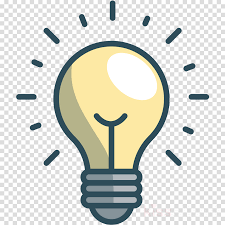 Supervising Virtual Investigations
Role of the APS Supervisor
Monitoring Performance
One-on-one case consultation
Direct observation 
Review of documentation
 Feedback from investigator
Supervising Virtual Investigations-Report Out
Role of the APS Supervisor
Group 4: Providing Feedback
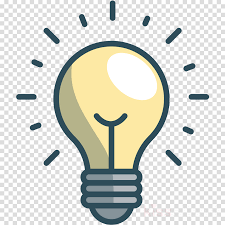 Supervising Virtual Investigations
Role of the APS Supervisor
Providing Feedback
Shows care for well-being and professional development
Use observations to offer constructive feedback
Make it factual and concrete
Acknowledge positives as well as challenges
Supervising Virtual Investigations
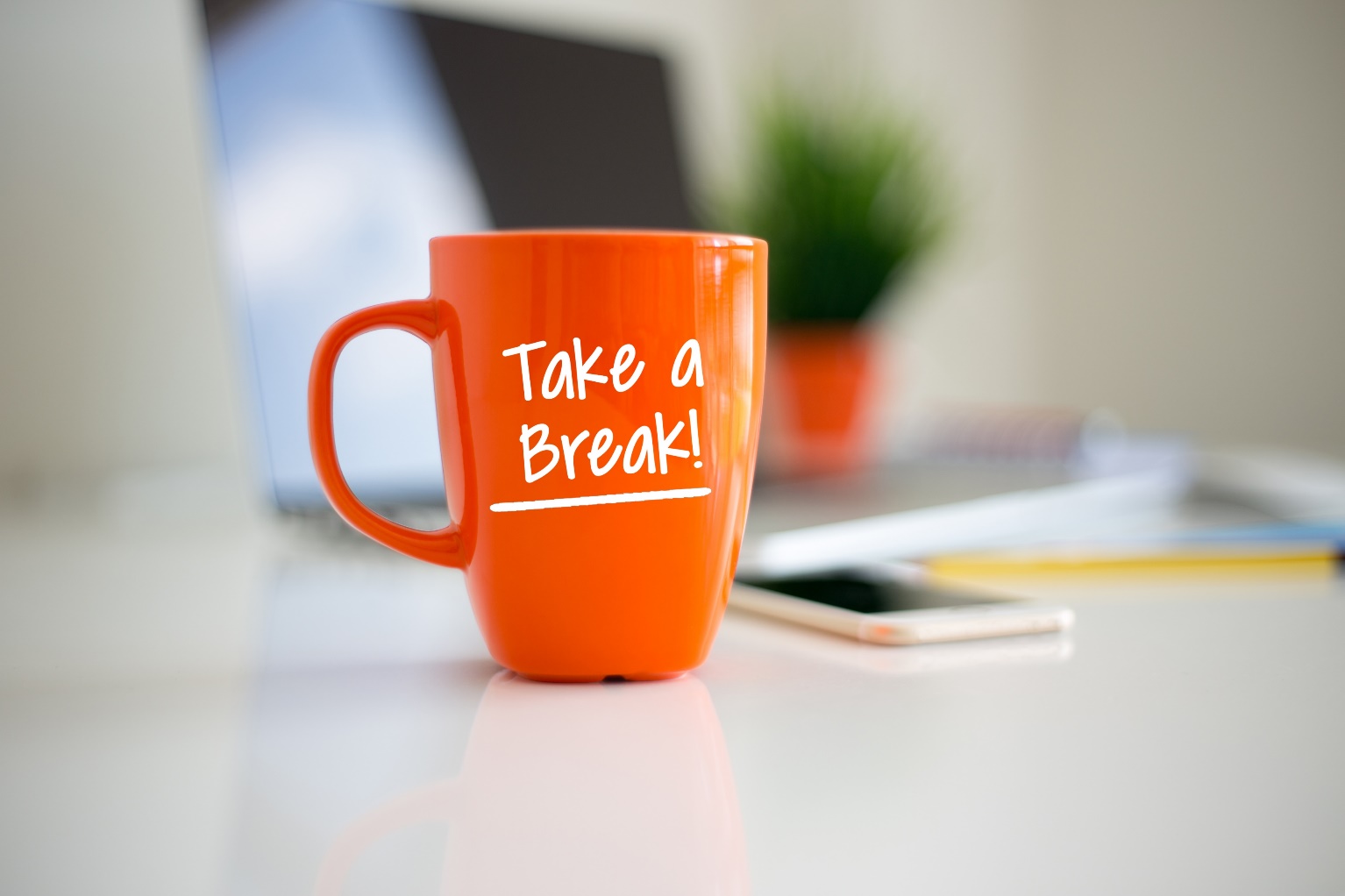 Supervising Virtual Investigations
Investigator Checklists for Using Technology
Promoting Engagement
Promoting Safety
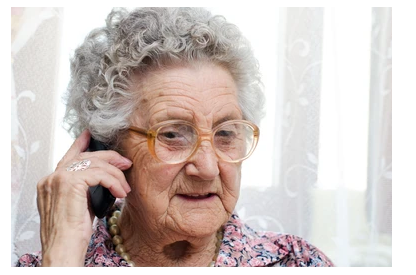 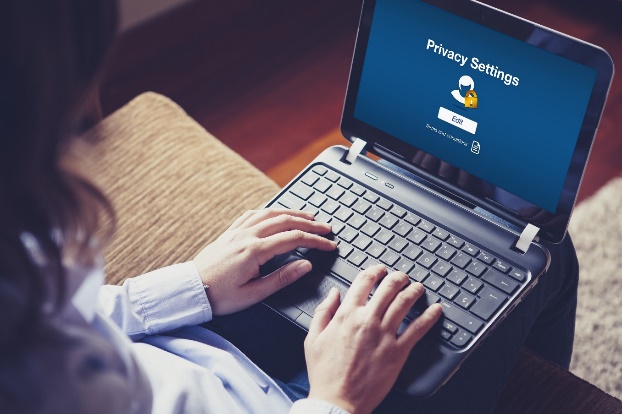 Promoting Privacy
Documenting Using Technology
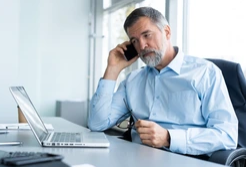 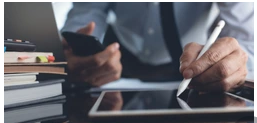 Supervising Virtual Investigations
Page 19:

               Investigator Checklist #1:
                Promoting Effective Engagement
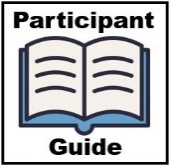 Supervising Virtual Investigations
Page 21:

               Investigator Checklist #2:
                Promoting Privacy
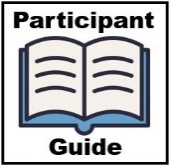 Supervising Virtual Investigations
Page 22:

               Investigator Checklist #3:
                    Promoting Safety
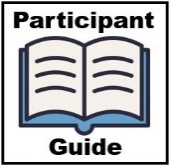 Supervising Virtual Investigations
Page 24:

               Investigator Checklist #4:
           Documenting Using Technology
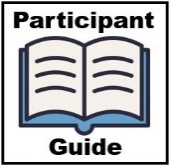 Supervising Virtual Investigations
Page 27:
      Tips for Conducting a Virtual Investigation


Page 38:
      Link to Tips from the Field to Streamline Your Investigation
       Links to Articles on Video Conferencing Techniques
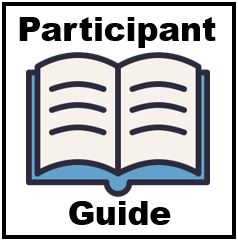 Supervising Virtual Investigations
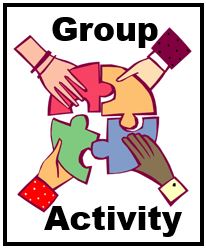 Conducting A Virtual Investigation Tip Sheet
Break into small groups with assigned spokesperson.
Each small group is assigned sections of the tip sheet to review. 
Review assigned sections and discuss how they could translate into supervisory actions to support staff (ex. develop a role-playing scenario.)
Report ideas to full group.
Supervising Virtual Investigations
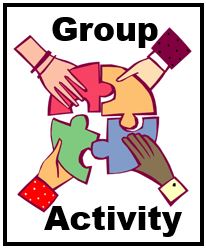 Refer to Activity Worksheet on Page 26 of Participant Guide

Group 1 – Building Relationships with Community Partners and Screening (Pg. 28)
Group 2 – Preparing to Interview the Alleged Victim (Pg. 29, 30)
Group 3 – Interviewing the Alleged Victim  by Phone or Videoconference (Pg.30 - 32 )
Group 4 – Assessing Decisional Capacity and the Environment, Collecting                 Evidence  (Pg. 33-34)
Supervising Virtual Investigations
Summary of Topics Covered
Impact of the global pandemic on APS practice and on the role of the APS supervisor

Benefits of using a technology-driven approach, the associated risks and ways to manage those risks.
Supervisory tasks to support investigators conducting virtual investigations
Review of tools to support  training and safe practices when using technology in investigations.
Supervising Virtual Investigations
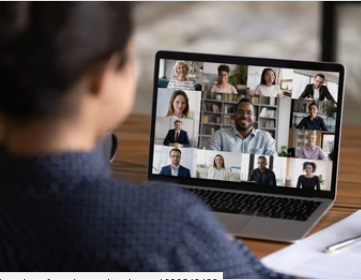 Thank you for participating!
Supervising Virtual Investigations
Role of the APS Supervisor
Set an expectation with staff of engagement and collaboration with community partners.
Ensure that staff receives adequate training on agency policies covering the use of technology, agency equipment and decisions to utilize virtual approaches in delivering services.
Ensure that staff understands and uses effective practices that promote engagement, safety, privacy and documentation.
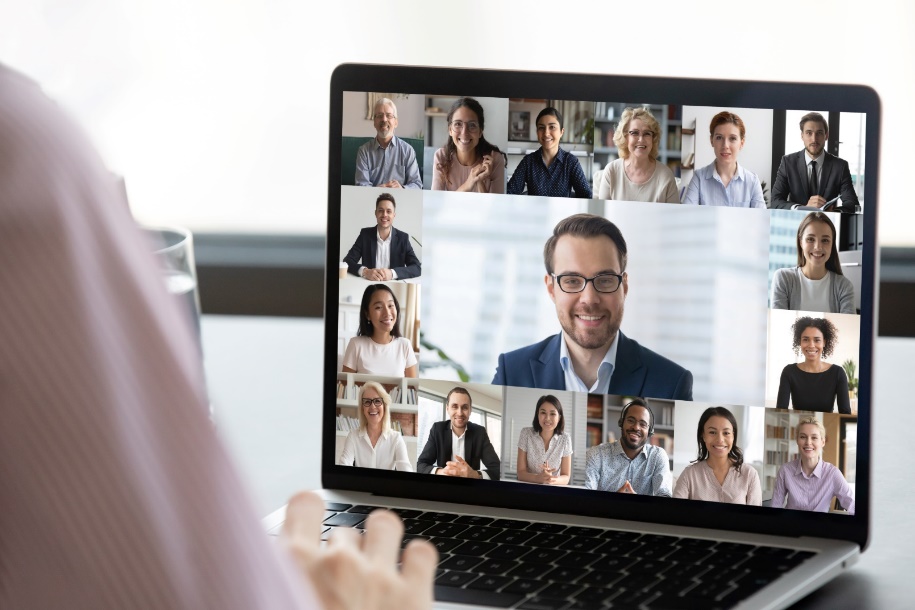 Supervising Virtual Investigations
Role of the APS Supervisor
Monitor progress of ongoing investigations during virtual, one-on-one meetings with staff and review of case notes.
Utilize coaching and mentoring techniques with staff during case consultations to provide guidance and feedback. 
Use team meetings as opportunities to share information, specific challenges and potential solutions.
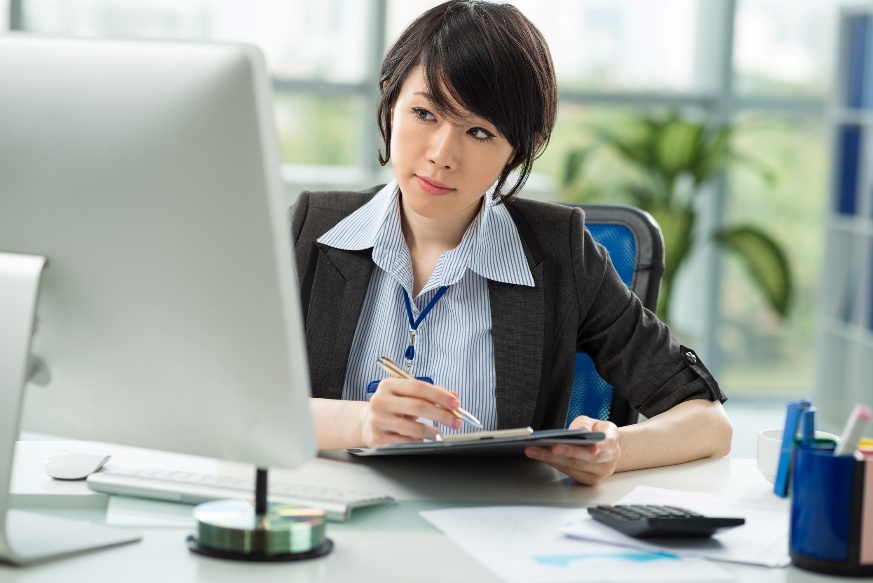 Supervising Virtual Investigations
Engaging with Clients – Initial Considerations
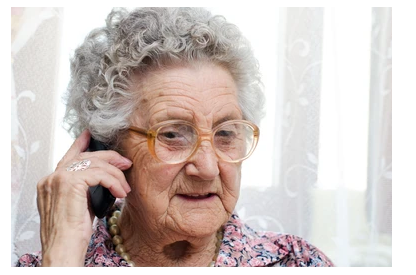 Does client have access to a computer, tablet or a smartphone?
Would client like and feel safe having video chats or conferences?
Does client use e-mail and would they like and feel safe receiving updates or corresponding through e-mail?
Supervising Virtual Investigations
Engaging with Clients – Initial Considerations
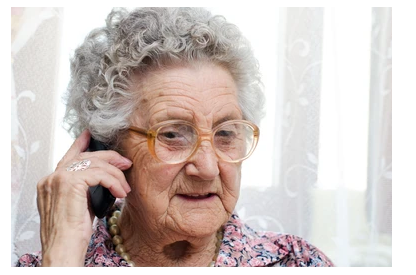 Would written communication with the client (letters or emails) be effective and safe? 

If there is no alternative to a home visit, consider limiting contact by remaining outside the home at the CDC-suggested six-foot social distance.
Supervising Virtual Investigations
Engaging with Clients – By Phone or Video Conferencing
Send directions for using the app ahead of time to help ensure an on-time, glitch-free start. 
Recognize that the call may be stressful. Use a trauma-informed approach. 
Try to accommodate to interviewee’s schedule and needs (best time of day, etc.)  
Provide reassurance of confidentiality and safety of information
Ease into interviews – build rapport. May take more than one call.
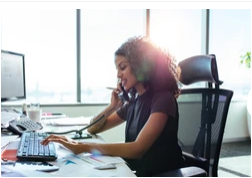 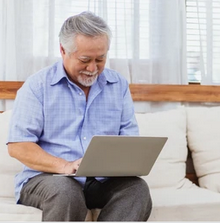 Supervising Virtual Investigations
Engaging with Clients – By Phone or Video Conferencing
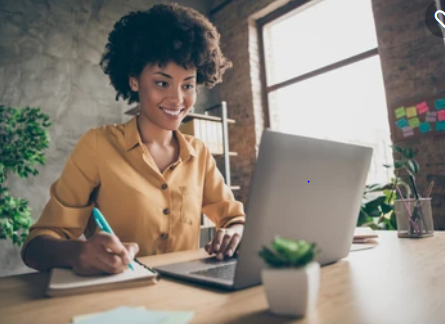 Allow adequate time so the interviewee doesn’t feel rushed.
When using video-conferencing, check to see that the interviewee can see and hear you.
Maintain eye contact to show you are paying attention.
Maintain an interested and neutral facial expression
Watch body language for signs of fatigue and need for a break.
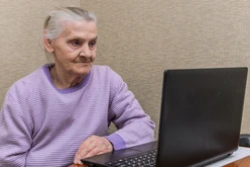 Supervising Virtual Investigations
Engaging with Collaterals
If your agency is part of an MDT, have team discussions about virtual investigations, when they may be needed, and how partners can collaborate effectively.  
Have information-sharing agreements (MOUs) in place to facilitate the transfer of information among partners.
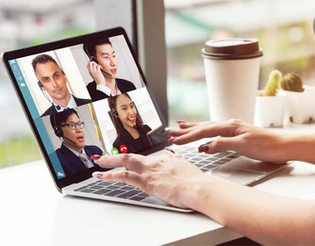 Supervising Virtual Investigations
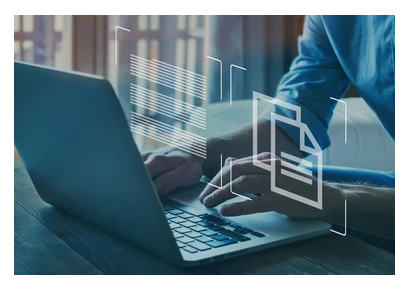 Safety
Privacy
Documentation
Supervising Virtual Investigations
Privacy for the Client During Virtual Interviews
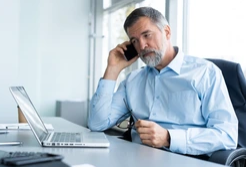 The interviewer should be alone in a quiet room to ensure confidentiality.


The interviewer should ask the interviewee, “Is anyone in the room with you?” or “Is anyone able to hear you?”
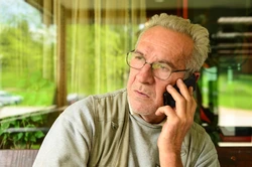 Supervising Virtual Investigations
Safety Considerations for Investigators
Know how your video conferencing platform works. 
Before setting up an interview via video conferencing or phone, ask if there is a safe, private place the interviewee can use.  
Have a backup plan if the client indicates they are not alone. 
Technology may not always work as intended, so exchange telephone numbers ahead of time in case the interview needs to be conducted by phone.
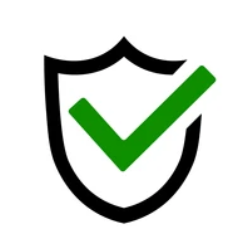 Supervising Virtual Investigations
Safety Considerations for Investigators
Advise the client/ witness upfront that you do not consent to allow the client/witness to record the interview. 
Before starting a videoconference interview, advise the client/witness to clear any sensitive information and to close sensitive applications from their screens.
Avoid conducting investigative interviews in public areas.
Do not use a public WiFi system to conduct interviews or otherwise perform other tasks related to the investigation such as sending emails.
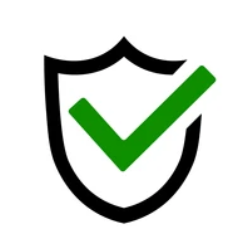 Supervising Virtual Investigations
Safety Considerations for Investigators
Determine whether the conversation is private:
Ask the interviewee, “Is anyone in the room with you?” or “Is anyone able to hear you?” 
Listen for background noise and watch for movement behind the client. 
Ask the client to show the room to the camera if using video software.    
Ask the interviewee if they are able to use earphones or earbuds to reduce the chance of conversation being overheard from another room.
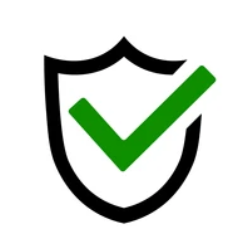 Supervising Virtual Investigations
Safety Considerations for Investigators
Investigator should always be the “host.” 
Set a unique password to access the meeting and “lock” the meeting after the allowed participants have joined. 
For subsequent meetings or interviews, always use a different link, dial-in number, and password to prevent unauthorized others from accessing the meeting. 
Carefully organize any documents you plan to share to avoid any unintended sharing.
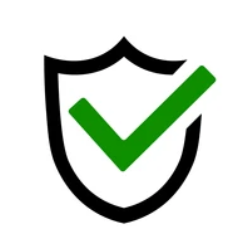 Supervising Virtual Investigations
Documentation Practices Using Technology
Follow agency policies and procedures regarding documentation.
Using technology to document avoids duplication of handwriting and transcribing notes and improves the accuracy of recall.
Ensure that you have remote connectivity to the agency’s case management system.
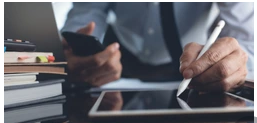 Upload evidence into the case record as soon as it is collected.  Entering evidence into data systems in real-time significantly improves the integrity and quality of the information obtained and enables supervisors to effectively monitor and support staff.